Table A. ICD-9-CM Codes
Vol 1, CKD, Ch 2
2
Table 2.1 Prevalence of coded comorbid conditions (CKD, CVD & DM), (a) total, and (b) one or more, among Medicare patients aged 65+, 2013
(a)
(b)
Data Source: Special analyses, Medicare 5 percent sample. Period prevalent patients, 2013, without ESRD, aged 65 and older (Medicare). Abbreviations: CKD, chronic kidney disease; CVD, cardiovascular disease; DM, diabetes mellitus. CVD is defined as presence of any of the following comorbidities: cerebrovascular accident, peripheral vascular disease, atherosclerotic heart disease, congestive heart failure, dysrhythmia or other cardiac comorbidities.
Vol 1, CKD, Ch 2
3
Table 2.2 Demographic characteristics of all patients and of CKD patients, among Medicare patients aged 65+, 2013
Data Source: Special analyses, Medicare 5 percent sample. Period prevalent patients, 2013, without ESRD, aged 65 and older (Medicare). Abbreviations: CKD, chronic kidney disease; CVD, cardiovascular disease; DM, diabetes mellitus; HTN, hypertension. CVD is defined as presence of any of the following comorbidities: cerebrovascular accident, peripheral vascular disease, atherosclerotic heart disease, congestive heart failure, dysrhythmia or other cardiac comorbidities.
Vol 1, CKD, Ch 2
4
Table 2.3 Prevalence of CKD, and adjusted odds ratios of CKD among Medicare patients aged 65+, 2013
Data Source: Special analyses, Medicare 5 percent sample. Period prevalent patients, 2013, without ESRD, aged 65 and older (Medicare). Adjustments included are age, gender, race, and comorbidities. Abbreviations: CKD, chronic kidney disease; CVD, cardiovascular disease; DM, diabetes mellitus; HTN, hypertension. CVD is defined as presence of any of the following comorbidities: cerebrovascular accident, peripheral vascular disease, atherosclerotic heart disease, congestive heart failure, dysrhythmia or other cardiac comorbidities.
Vol 1, CKD, Ch 2
5
Table 2.4 Percent of patients with CKD by demographic characteristics, among patients overall and with DM, HTN, or CVD, in NHANES (2011-2012) and Medicare (2013) datasets
Data Source: Special analyses, Medicare 5 percent sample, aged 65 and older alive & eligible for all of 2013 and NHANES 2011-2012 participants, aged 65 and older. CKD claims as well as other diseases identified in 2013. Abbreviations: CKD, chronic kidney disease; CVD, cardiovascular disease; DM, diabetes mellitus; HTN, hypertension.* Values for cells with 10 or fewer patients are suppressed. a CVD defined as any of the self-report diseases: angina, myocardial infarction, stroke, coronary heart disease, or congestive heart failure. b CVD defined as either one of the following comorbidities: cerebrovascular accident, peripheral vascular disease, atherosclerotic heart disease, congestive heart failure, dysrhythmia or other cardiac comorbidities. - No available data.
Vol 1, CKD, Ch 2
6
Figure 2.1 Trends in prevalence of recognized CKD, overall and by CKD stage, among Medicare patients aged 65+, 2000-2013
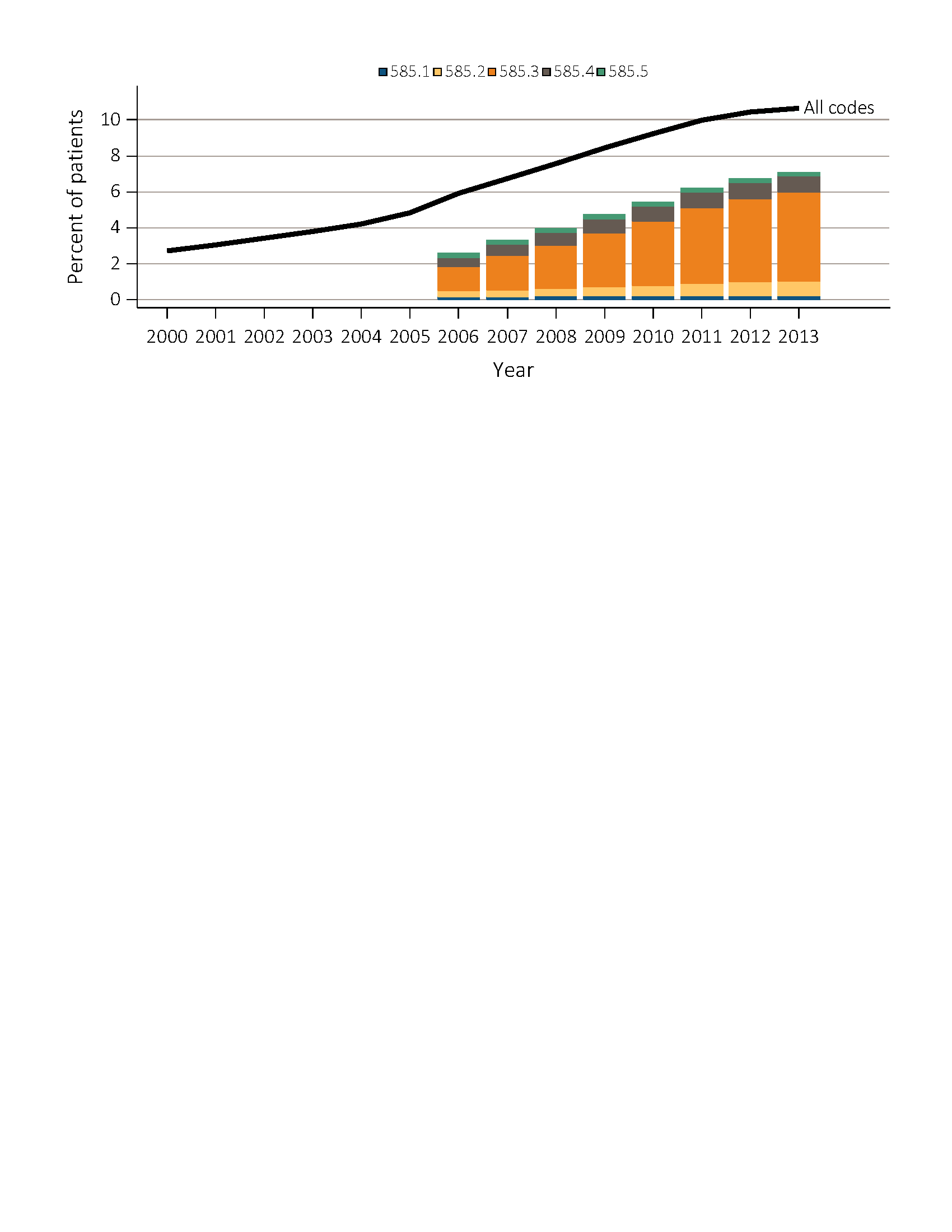 Data Source: Special analyses, Medicare 5 percent sample. Known CKD stages presented as bars; curve showing “All codes” includes known CKD stages (codes 585.1-585.5) and the CKD-stage unspecified codes (585.9, and remaining non-585 CKD codes). Note: In previous years, this graph reported 585.9 codes as a component of the stacked bars. Abbreviation: CKD, chronic kidney disease.
Vol 1, CKD, Ch 2
7
Figure 2.2 Trends in prevalence of recognized CKD, by race, among Medicare patients aged 65+, 2000-2013
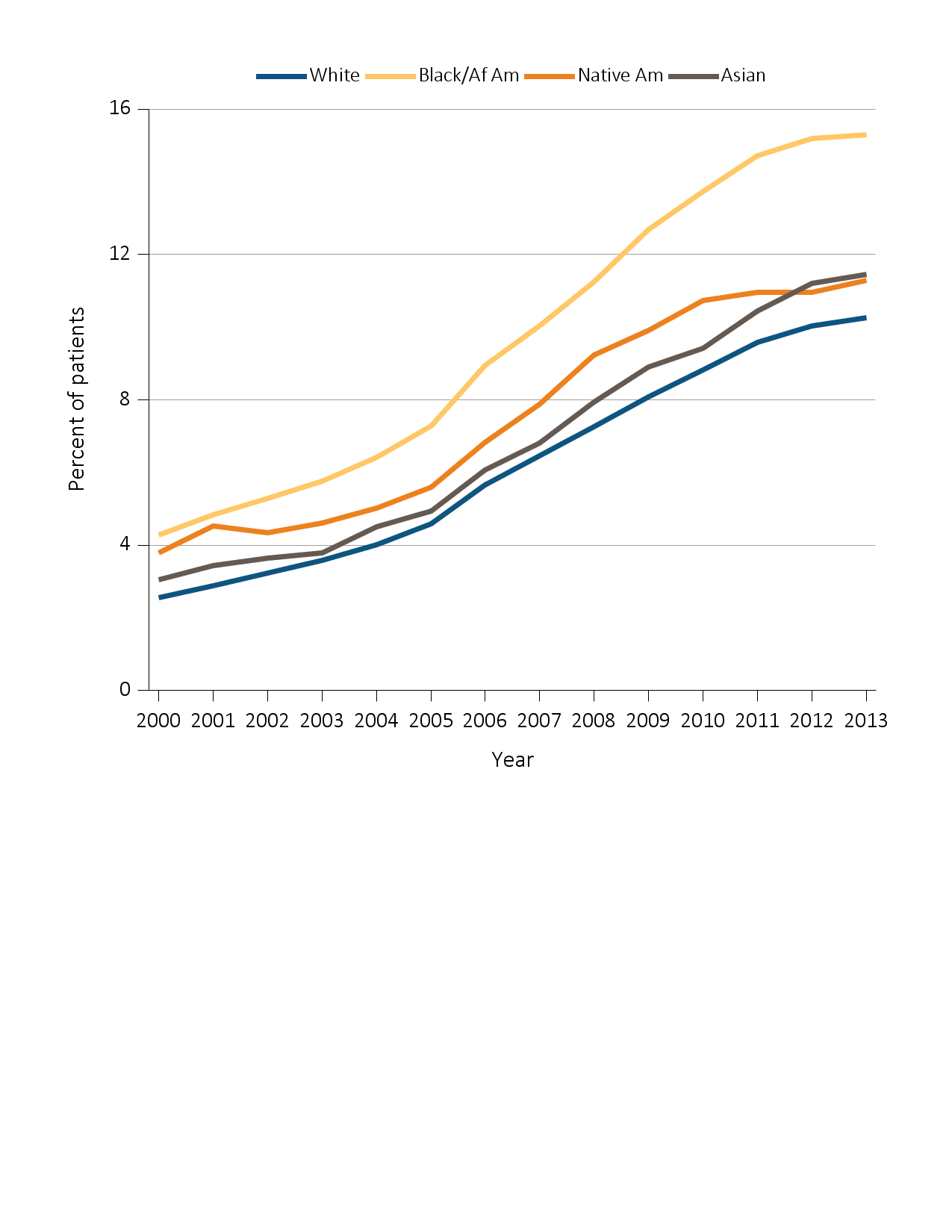 Data Source: Special analyses, Medicare 5 percent sample. Abbreviation: CKD, chronic kidney disease; Af Am, African American; Native Am, Native American.
Vol 1, CKD, Ch 2
8
Table 2.5.  Progression of CKD from 2008 to 2013, Medicare 5% cohort alive and not yet ESRD in 2008
Data Source: Special analyses, Medicare 5 percent sample. Patients alive & eligible for all of 2008. Death and ESRD status were examined yearly between 2009-2013, and carried forward if present. If ESRD occurred before death, the death information was used. Among patients without death or ESRD by 2013 the last CKD diagnosis claim was used; if not available, then the last CKD diagnosis claim from 2012 was used. Lost to follow-up represents the patients that did not have 2013 data available. Abbreviations: CKD, chronic kidney disease; ESRD, end-stage renal disease.
Vol 1, CKD, Ch 2
9
Figure 2.3 Trends in proportion of patients with (a) urine albumin & (b) serum creatinine testing, by year, among Medicare patients aged 65+ WITHOUT a diagnosis of CKD, 2000-2013
(b) Serum creatinine
(a) Urine albumin
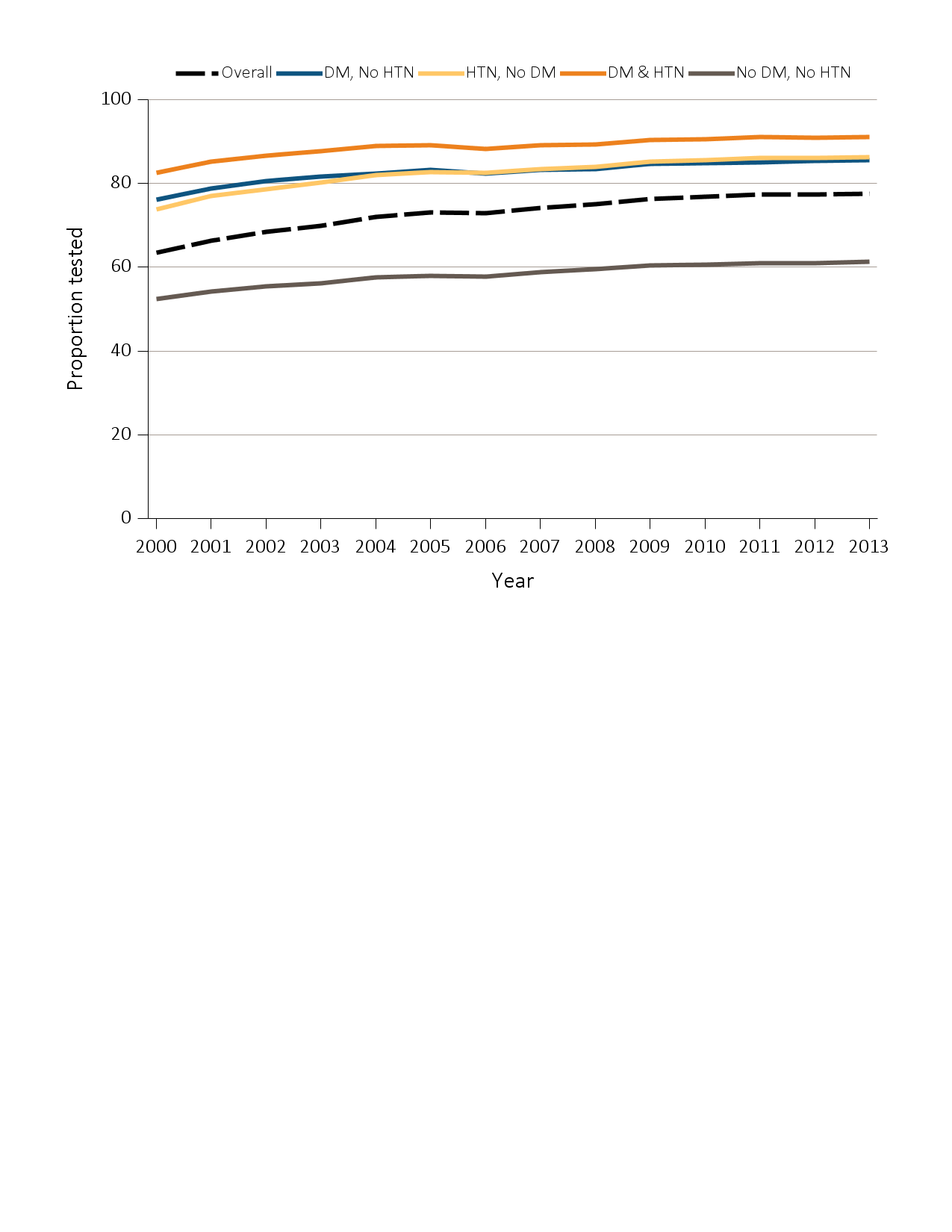 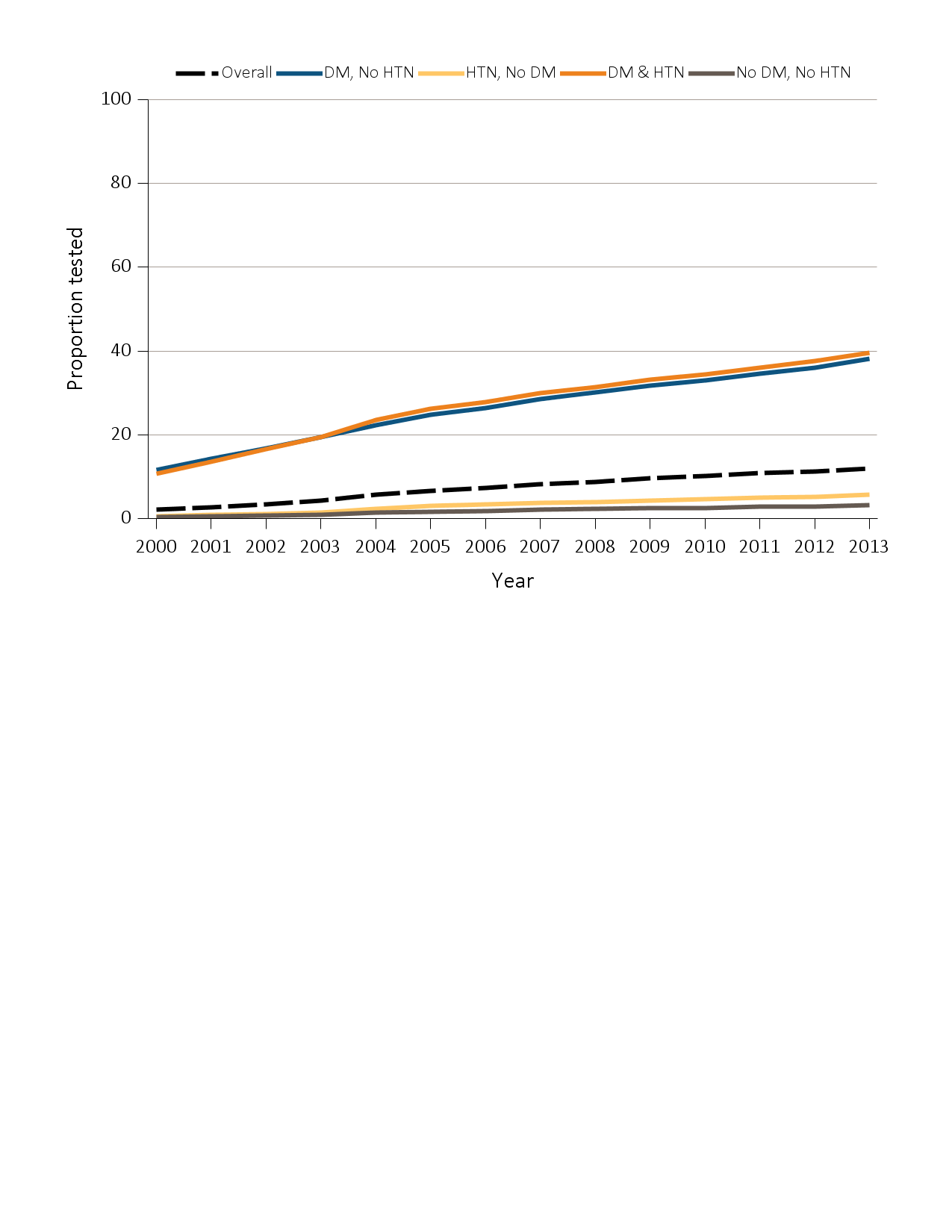 Data Source: Special analyses, Medicare 5 percent sample, aged 65 and older with Part A & B coverage in the prior year. Tests tracked during each year. Abbreviations: CKD, chronic kidney disease; DM, diabetes mellitus; HTN, hypertension.
Vol 1, CKD, Ch 2
10
Figure 2.4 Trends in Proportion of patients with (a) urine albumin & (b) serum creatinine testing, by year, among Medicare patients aged 65+ WITH a diagnosis of CKD, 2000-2013
(b) Serum creatinine
(a) Urine albumin
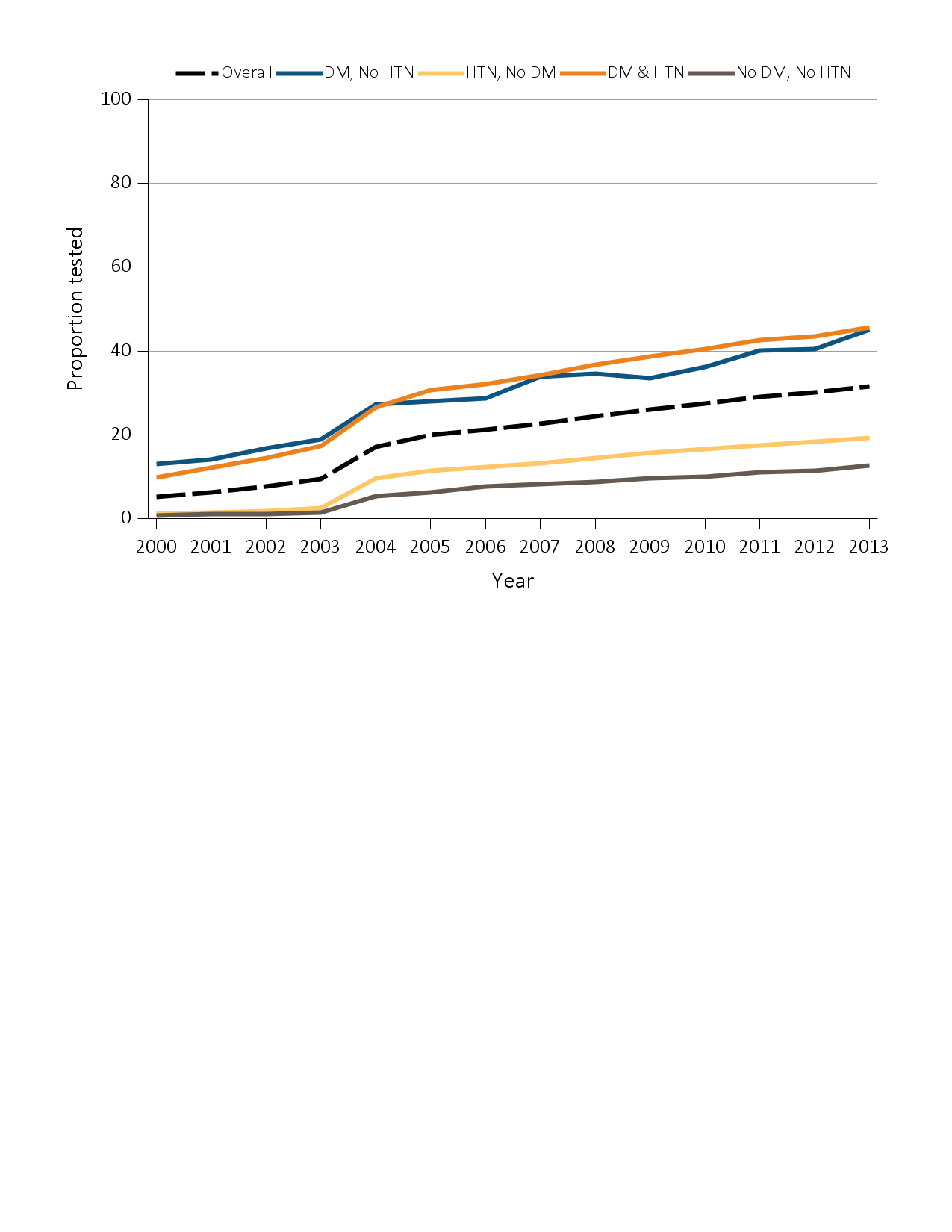 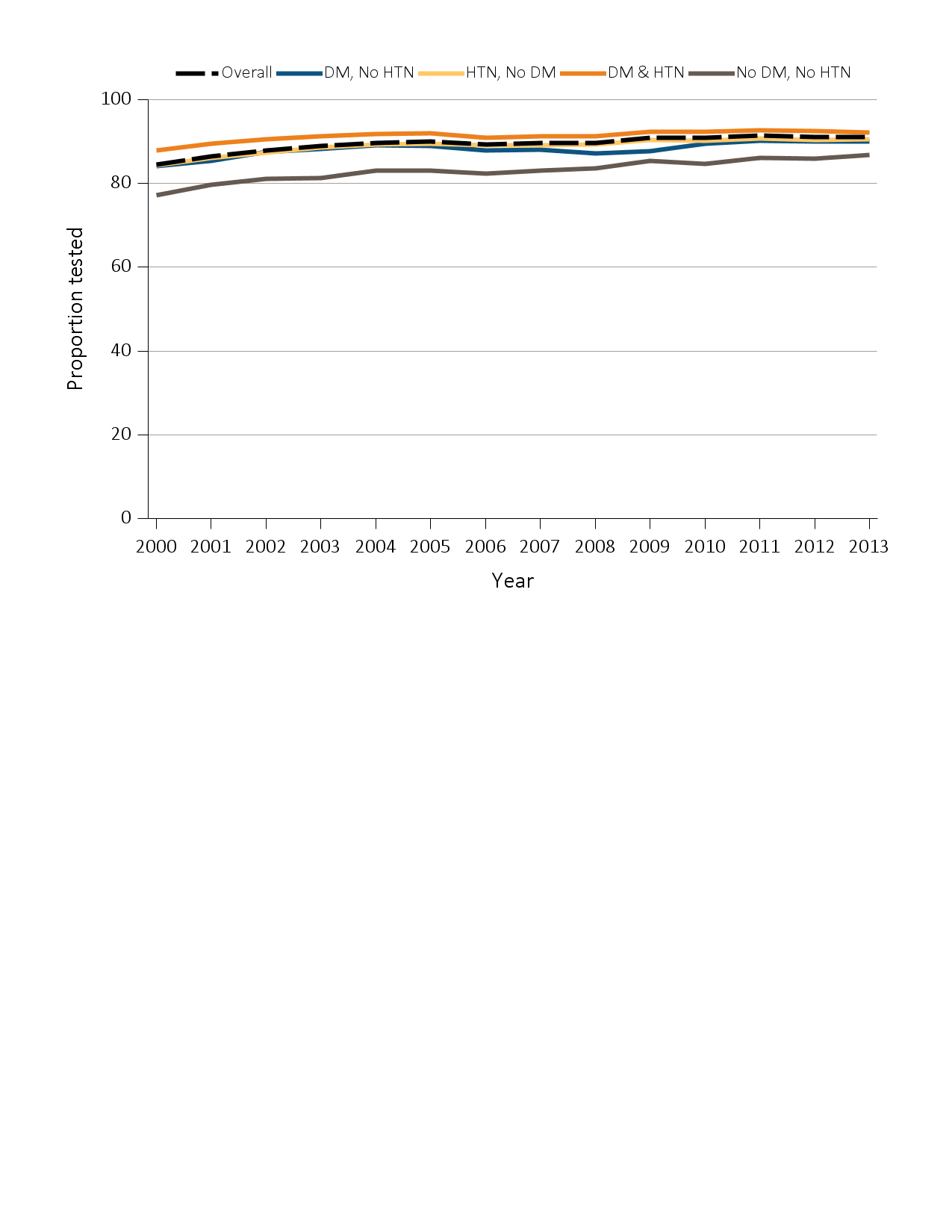 Data Source: Special analyses, Medicare 5 percent sample, aged 65 and older with Part A & B coverage in the prior year. Tests tracked during each year. Abbreviations: CKD, chronic kidney disease; DM, diabetes mellitus; HTN, hypertension.
Vol 1, CKD, Ch 2
11
Figure 2.5 Proportion of patients with (a) urine albumin & (b) serum creatinine testing by demographic characteristics, adjusted for age, race and gender, among Medicare patients aged 65+ WITHOUT a diagnosis of CKD, 2013
(a) Urine albumin
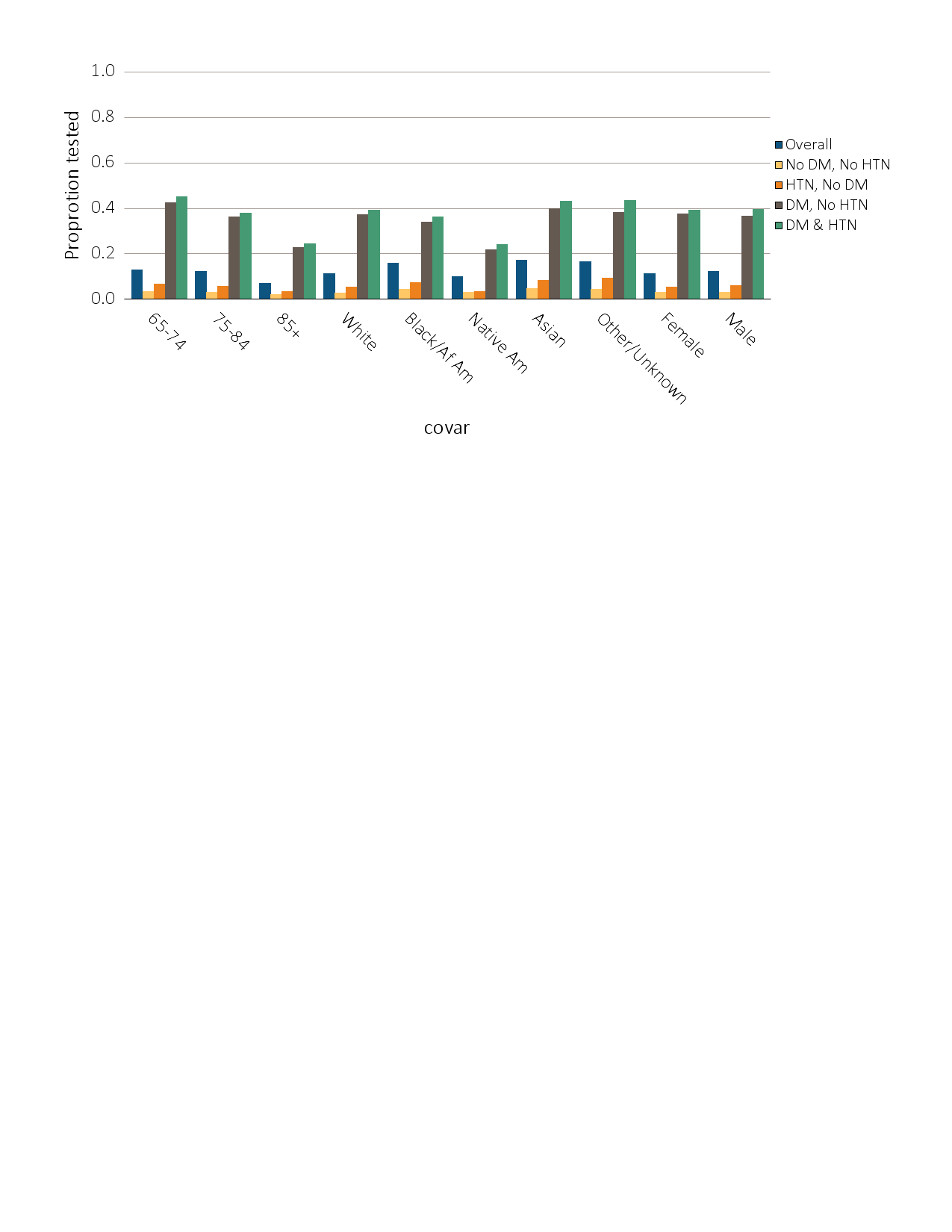 (b) Serum creatinine
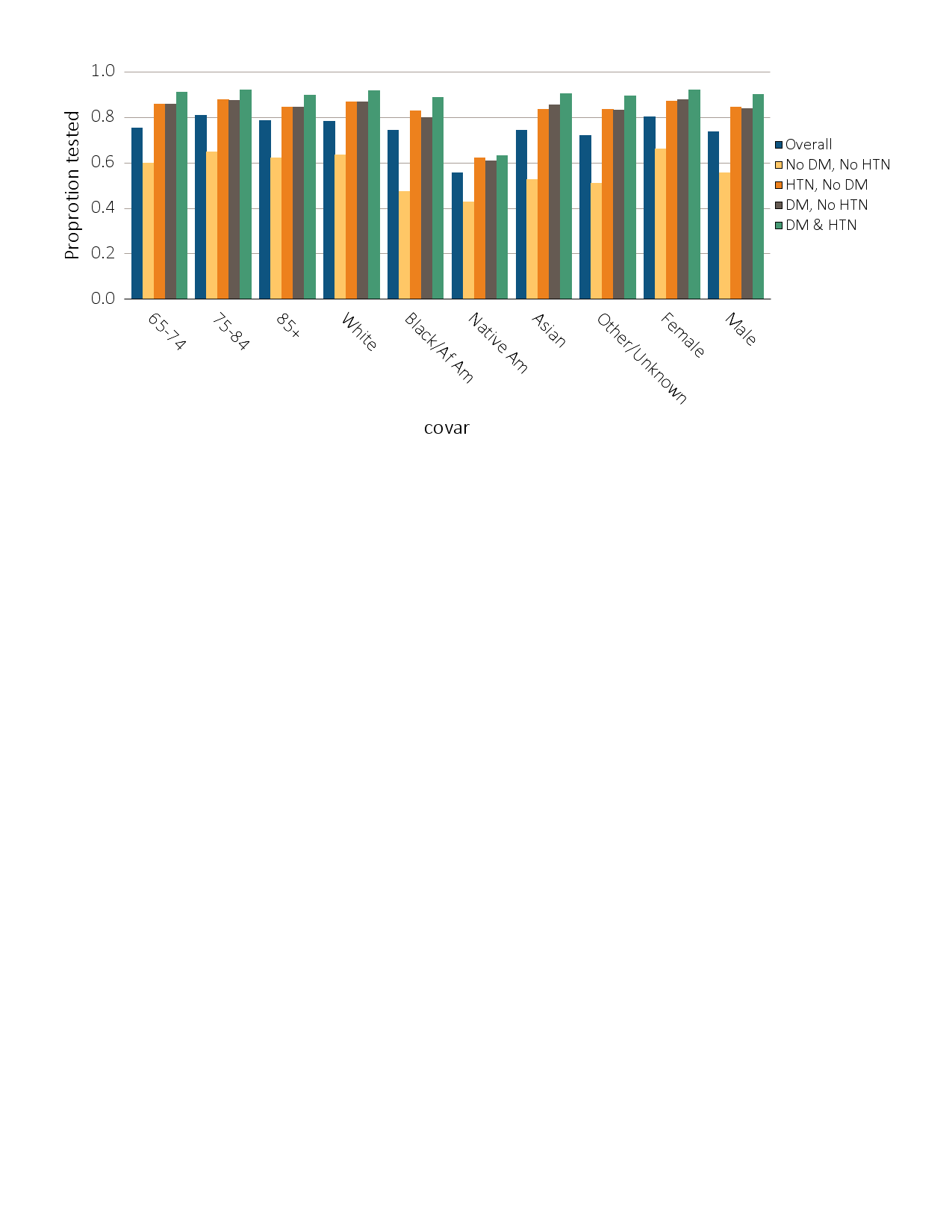 Data Source: Special analyses, Medicare 5 percent sample. Models are adjusted for age, race, and gender. Abbreviations: CKD, chronic kidney disease; DM, diabetes mellitus; HTN, hypertension. Af Am, African American; Native Am, Native American.
Vol 1, CKD, Ch 2
12
Figure 2.6 Proportion of patients with (a) urine albumin & (b) serum creatinine testing by demographic characteristics, adjusted for age, race and gender, among Medicare patients aged 65+ WITH a diagnosis of CKD, 2013
(a) Urine albumin
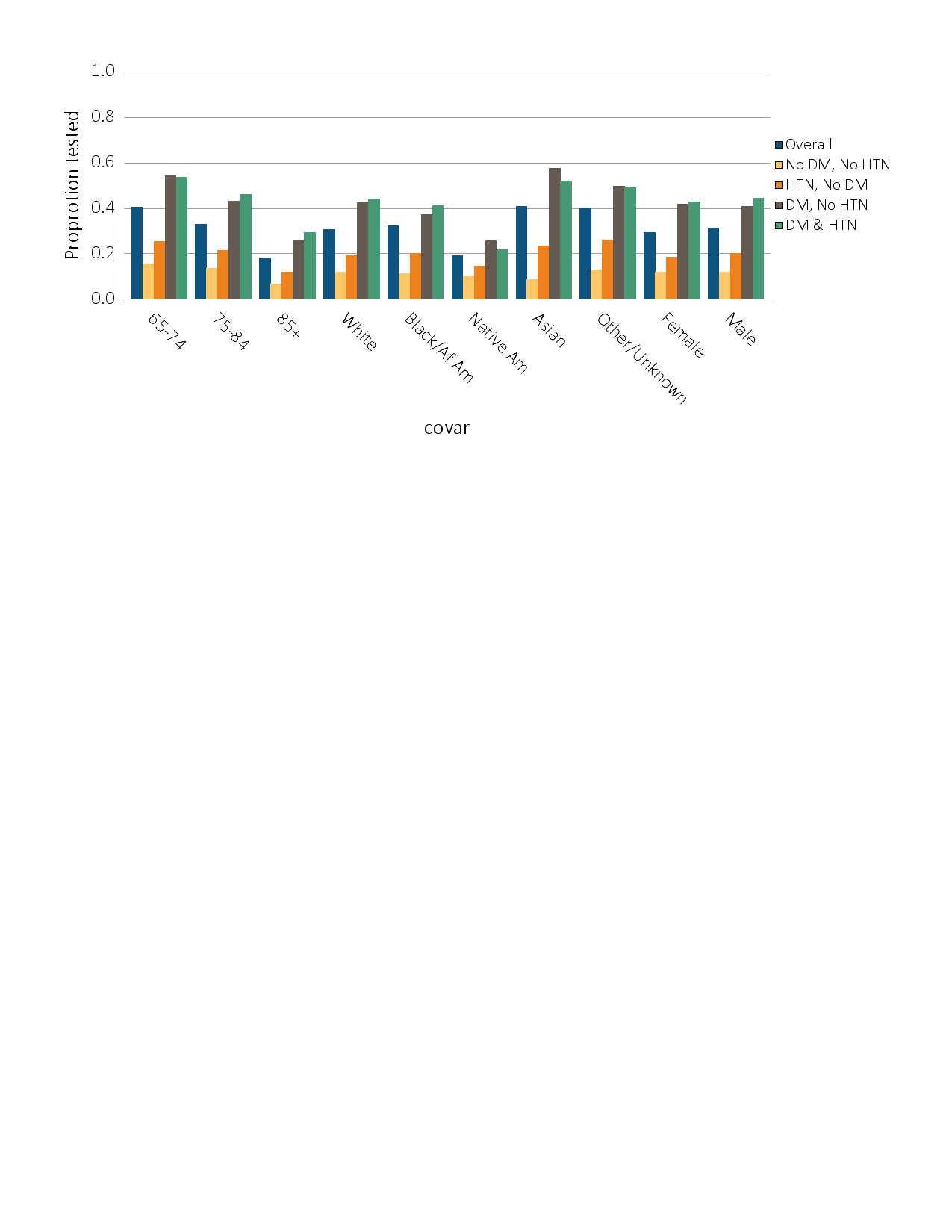 (b) Serum creatinine
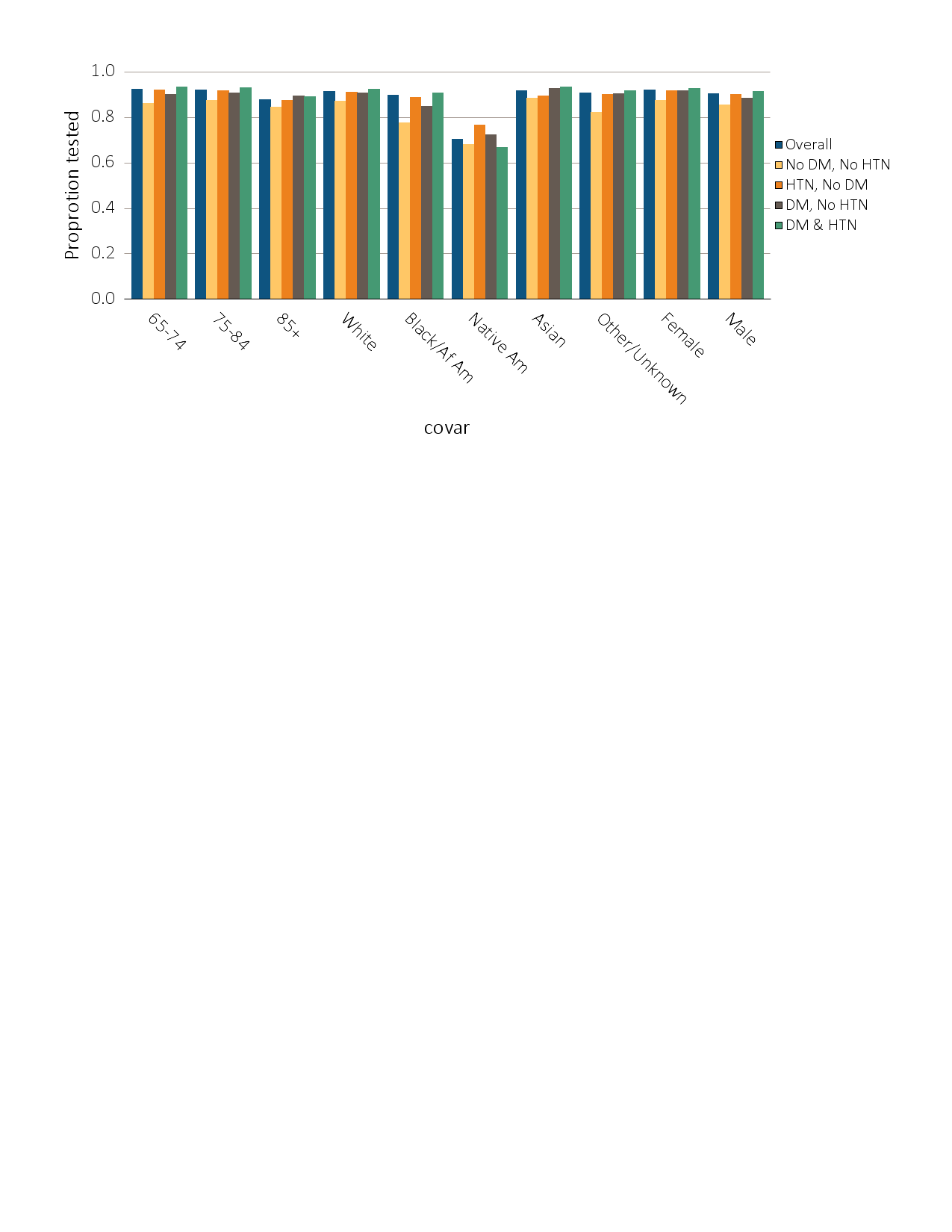 Data Source: Special analyses, Medicare 5 percent sample. Models are adjusted for age, race, and gender. Abbreviations: CKD, chronic kidney disease; DM, diabetes mellitus; HTN, hypertension. Af Am, African American; Native Am, Native American.
Vol 1, CKD, Ch 2
13
Table 2.6 Percent of patients with a physician visit in 2013 after a CKD diagnosis in 2012, among Medicare patients aged 65+
Data Source: Special analyses, Medicare 5 percent sample. Patients alive & eligible for all of 2012. CKD diagnosis is at date of first CKD claim in 2012; claims for physician visits were searched during the 12 months following that date. CKD diagnosis code of 585.4 or higher represents CKD Stages 4-5. Abbreviation: CKD, chronic kidney disease. Af Am, African American.
Vol 1, CKD, Ch 2
14
Table 2.7  Proportion of CKD patients in 2012 with physician visit (nephrologist, PCP, both and neither) in 2012, with lab testing in the following year (2013),  by comorbidity
Data Source: Special analyses, Medicare 5 percent sample. Patients alive & eligible for all of 2013 with a CKD diagnosis claim in 2012. Abbreviations: CKD, chronic kidney disease; DM, diabetes mellitus; HTN, hypertension; PCP, primary care physician.
Vol 1, CKD, Ch 2
15